Prices in Grandma’s Day
Ever heard grandparents complain about today’s prices?
Examples?
Were things really cheaper in the “good old days”?
Let’s look at two goods and compare prices over time …
Movie Tickets and Big Macs®
What was average price of a movie ticket in 2012?
What was average price of a movie ticket in 1967 (35 years ago)?
What was average price of a McDonald’s Big Mac® in 2012?
What was average price of a McDonald’s Big Mac® in 1967?
How Much Have Prices Changed?
Measure percent change in prices from one year to another.
Percent change formula:
Price in Year 2 (2012) – Price in Year 1 (1967) / Price in Year 1 (1967) x 100
How Much Have Prices Changed?
Table 17.1-A  Historic Prices
How Much Have Prices Changed?
Table 17.1-B  Changes in Overall Price Level
Purchasing Power
Prices are the amount of currency (in dollars) needed to purchase particular goods and services. 
“Purchasing power” refers to the amount of goods or services that can be purchased with an amount of dollars. 
Could you survive today if you made the same salary as your grandfather did in 1967?
The purchasing power of dollars is eroded by overall price increases.
Because prices tend to rise (due to inflation), you'd need a much larger salary to maintain the same standard of living.
You would need an increase in salary of 549 percent and 862 percent (for Big Macs® and movie tickets) to be as well off as your grandfather was in 1967.
How many Big Macs® could be bought for $1 in 1967?  In 2012?
Inflation
Inflation is a rise in the general (or average) level of prices of goods and services in an economy over a period of time.
A trend, not a one-time event
A rise in most, if not all, prices over time
When the general (or average) price level rises, purchasing power decreases and our currency buys fewer goods and services. 
Price level is typically measured in the United States by the U.S. Bureau of Labor Statistics (BLS) and compiled as the U.S. Consumer Price Index (CPI).
Consumer Price Index
The index that is used to measure average changes in prices paid by consumers in urban markets for a market basket of commonly purchased goods and services.  
Compares the combined price of all of these goods and services in the market basket from one month to the next. 
The BLS collects information about the prices of goods and services in eight major categories.
Consumer Price Index
FOOD AND BEVERAGES (breakfast cereal, milk, coffee, chicken, full service meals, snacks) 
HOUSING (rent of primary residence, owners' equivalent rent, fuel oil, bedroom furniture) 
APPAREL (men's shirts and sweaters, women's dresses, jewelry) 
TRANSPORTATION (new vehicles, airline fares, gasoline, motor vehicle insurance) 
MEDICAL CARE (prescription drugs and medical supplies, physicians' services, eyeglasses and eye care, hospital services) 
RECREATION (televisions, toys, pets and pet products, sports equipment, admissions) 
EDUCATION AND COMMUNICATION (college tuition, postage, telephone services, computer software and accessories) 
OTHER GOODS AND SERVICES (tobacco and smoking products, haircuts and other personal services, funeral expenses)
Working with CPI
Index: a mathematical tool that substitutes an index level for the overall price of a market basket.  
All indices use a base year—for easy reference—set to an index level of 100, and the CPI uses 1982−84 as its reference base.  
The average price of all of the goods and services in the market basket for the years 1982, 1983, and 1984 is set to 100. 
This base level is used to calculate changes in prices of the market basket. 
An index of 105 (for 1985) means there has been a        5 percent increase in the price of the market basket since base year.
Working with CPI
Changes in the index can be expressed as percent changes, either monthly or annually, called the inflation rate.
The inflation rate: the percent change in the CPI over the reference period. Here is a formula for calculating inflation rate (Note: Year 1 is the earliest year): 
CPI (Year 2) – CPI (Year 1)  x 100
	CPI (Year 1)
For example, the inflation rate from 1990 to 1991 was 4.2%:
CPI (1991) – CPI (1990)  x 100 =   (136.2 – 130.7)  x 100  =  	 
	CPI (1990 		 130.7
= (5.5/130.7)  x 100 = 0.420 x 100 = 4.2%
Working with CPI
Table 17.2-A  Calculating Inflation Rates
Working with CPI
Table 17.2-A  Calculating Inflation Rates
How Much Have Prices Changed?
Table 17.2-B  Changes in Overall Price Level
How Much Have Prices Changed?
Table 17.2-B  Changes in Overall Price Level
Using CPI Data
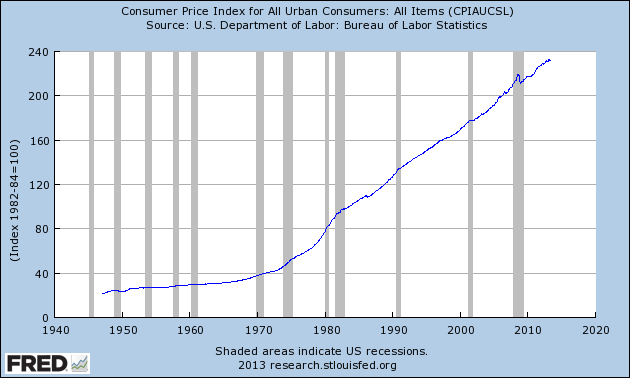 Table 1.
Unanticipated Inflation: “Winners” and “Losers”
Inflation: a long-term rise in average prices for all goods and services.  
When inflation is anticipated, consumers and producers can plan for its effects. 
When inflation is not anticipated, there are winners and losers.
What happened to purchasing power …?
Determining Winners and Losers
Lenders
Goal: Loan funds at a rate of interest that is higher than inflation. If the interest rate charged is more than the actual inflation rate, the purchasing power of the money paid back to the lender is greater. If not, the purchasing power of the money paid back to the lender decreases.
 
Borrowers 
Goal: Borrow funds at the lowest possible interest rate. If the inflation rate is higher than the interest rate on the loan, the purchasing power of the funds that the borrower pays back decreases, so a borrower may find it easier to pay back the loan (particularly if wages have increased with inflation). 
 
Savers
Goal: Save funds at a rate of interest higher than inflation. If the interest rate earned is higher than the actual inflation rate, the purchasing power of savings increases. If not, the purchasing power of the savings decreases.
 
Workers
Goal: Earn wages that increase at a rate that is higher than the inflation rate. If wages increase faster than the rate of inflation, the purchasing power of the wages increases. If not, the purchasing power of the wages decreases.
Losers
Winners